Futebol e Violências
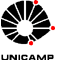 Heloisa Reis
Unicamp
heloreis14@gmail.com
Estatuto do Torcedor
Limites:

Capacidade de público x tipo de competição.
Não qualificação das punições.
Imprecisão nas responsabilidades.
Ausência de normatização quanto a numeração e assentos.
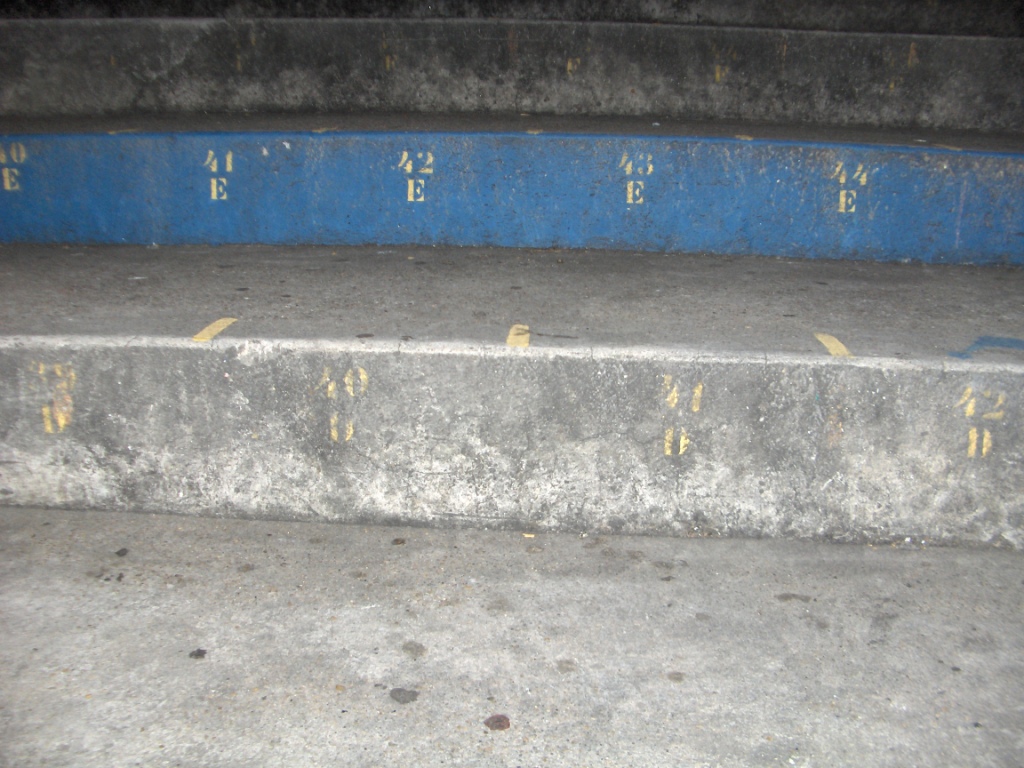 Altera o Estatuto de Defesa do Torcedor (Lei n. 12.299/10)
Conceito
	Torcedor Organizado (ñ dá conta da diversidade)
Avanço:
Aplicação para estádios 10 mil lugares.
Retrocesso:
Criminalização das TOs.
RAÍZES DA VIOLÊNCIA NO FUTEBOL
O futebol tornou-se a principal experiência de validação da masculinidade (Dunning) e de excitação agradável (prazer).
As raízes da violência no Brasil
Grande desigualdade social.
Educação pública de baixa qualidade.
Sub empregos.
Habitação.
Transporte público.
Crise moral: família e escola.
Fatores geradores de violência no futebol brasileiro
A impunidade e a sensação de impunidade.
A banalização da violência pela mídia.
As declarações e os gestos de atletas, técnicos, dirigentes, jornalistas etc.
Fatores geradores de violência no âmbito do futebol
A ausência de um corpo de segurança pública especializado na prevenção da violência em espetáculos esportivos
Fatores geradores de violência no âmbito do futebol
A inadequada preparação do espetáculo esportivo.
Horário dos jogos.
Divulgação do evento.
Falta de planejamento de transporte e estacionamento.
Fatores geradores de violência no âmbito do futebol
A falta de infraestrutura dos estádios:
Ausência de cadeiras.
Pequeno número de portões.
Número insuficiente de sanitários e de bares.
Condições de higiene inadequadas.
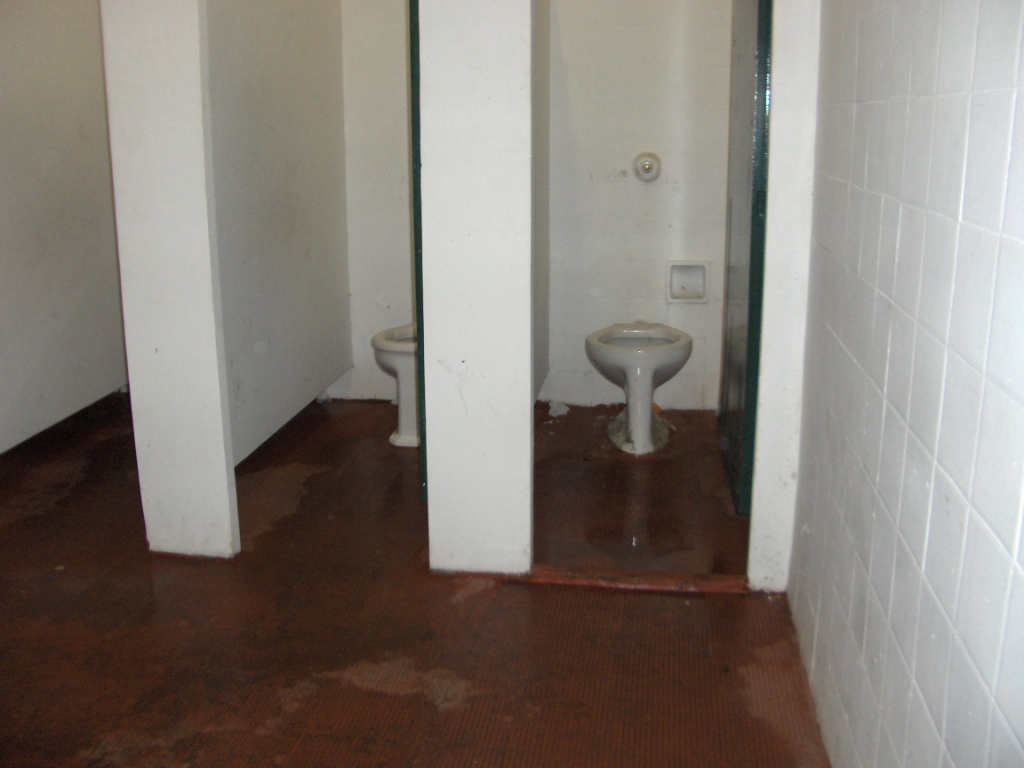 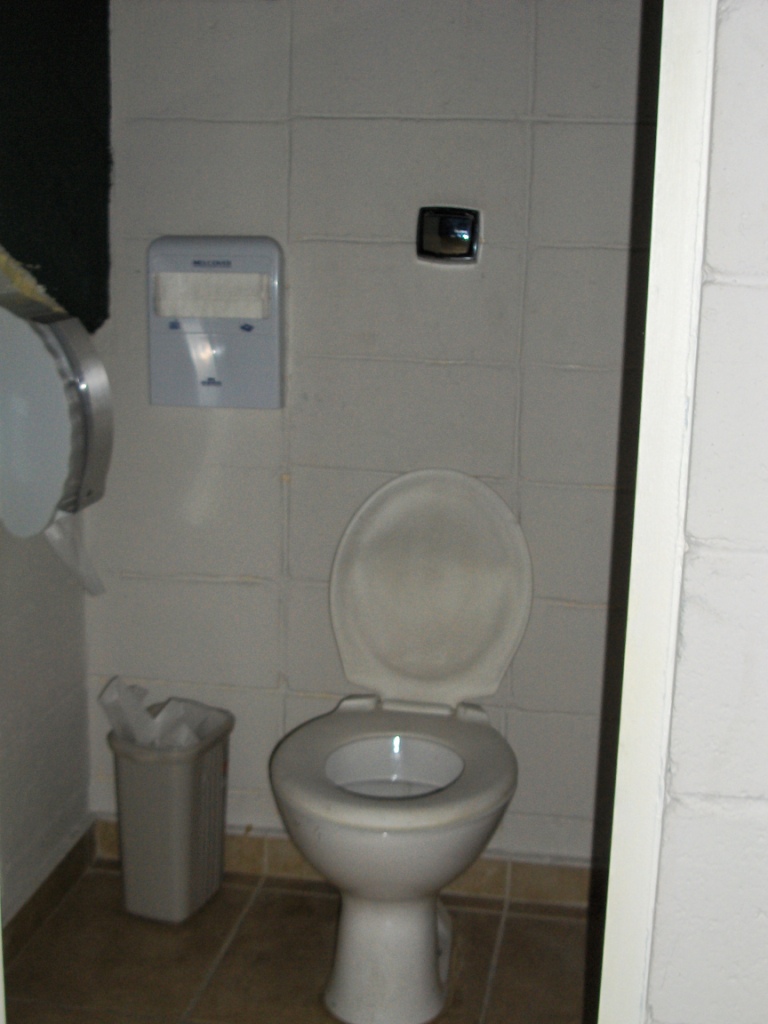 Em geral
Há um trato inadequado do problema da violência relacionada ao futebol, atribuindo a responsabilidade dela apenas às torcidas organizadas. Persistência dessa visão pelas policias, políticos e por parte considerável da mídia.
OMS – Álcool uma epidemia
Dentre os principais problemas de saúde pública no Brasil da atualidade, o mais grave é o consumo de álcool, posto ser este o fator determinante de mais de 10% de toda a morbidade e mortalidade ocorrida neste país. Embora sejam necessários estudos mais abrangentes e específicos, que permitam uma caracterização mais clara dos custos sociais e de saúde relacionados ao álcool no Brasil, as evidências disponíveis são suficientes para colocar como prioritária uma agenda de políticas públicas que contemplem a elaboração de intervenções de controle social deste produto.
Problemas sociais relacionados ao álcool
vandalismo; desordem pública; problemas familiares, como conflitos conjugais e divórcio; abuso de menores; problemas interpessoais; problemas financeiros; problemas ocupacionais, que não os de saúde ocupacional; dificuldades educacionais; e custos sociais. Ainda que uma causalidade direta não possa ser estabelecida, o estudo dessas categorias de danos – incluindo variáveis como volume de álcool consumido, padrões de consumo e outros fatores interativos – demonstrou que as conseqüências sociais do uso do álcool colocam esse produto, no mínimo, como um fator adicional ou mediador entre outros que contribuem para a ocorrência de determinado problema... (MELONI; LARANJEIRAS, 2004)
Problemas sociais relacionados ao álcool
(...) o peso de problemas sociais e de saúde recai não apenas sobre aqueles que bebem excessivamente, fato bem ilustrado em publicações clássicas e recentes.3 Qualificar a força da relação existente entre o consumo do álcool e o surgimento de problemas fornece instrumentos para a tomada de decisões sobre políticas de prevenção mais adequadas. (MELONI e LARANJEIRA, 2004)
Consumo de álcool entre torcedores de futebol
Reis e Romera (2011) encontraram dados alarmantes sobre o uso abusivo de álcool entre jovens torcedores organizados de futebol. Enquanto aproximadamente 24% dos jovens brasileiros (entre 18 e 24 anos) declararam fazerem uso de álcool em condições consideradas de risco, as autoras encontram 36,9% dos fiéis torcedores (entre 15 e 25 anos) nesse enquadramento de risco (REIS, 2012).
Entre menores de idade
Dentre os jovens com idade entre 15 a 17 anos, 15,3% declararam beber de modo a pontuarem de 8 a 15 pontos no AUDIT, configurando um grau médio de problemas com o álcool e outros 6,8% de jovens na mesma faixa etária pontuaram acima de 16 no referido instrumento, evidenciando alto  nível de problemas com o álcool, apesar da pouca idade. (Romera e Reis, 2009)
REIS, 2009
REIS, 2009
32,8% indicam uso de álcool de “risco” ou de “alto risco” o que indica ser esse um grupo vulnerável. No grupo dos “positivos”, 26,9% são menores de idade; 6,8% do total dos entrevistados que pontuaram “positivo” são casados; 86,2% dos entrevistados “positivos” moram com seus pais ou com um deles; 4,2% vivem só e 21,2% são pertencentes à etnia afrodescendente.
Omissão da Mídia
Pesquisas de Leicester (UK) 
Maximização e Minimização do Problema


Recentemente problemas de organização, superlotação de setor – DF e PR
Morosidade?Incumprimento?Impunidade?
Lei n. 10.671 de 15 de maio de 2003 – Estatuto do torcedor

Lei n. 12.299/2010 – altera o Estatuto

Decreto n. 4.960 de 19 de janeiro de 2004 – CONSEGUE
Elaboração de Políticas Estaduais de prevenção da violência em espetáculos futebolísticos
Criação de Comissões Estaduais
Melhoria da Legislação e avanço de políticas públicas de prevenção da violência
Mais detalhadas
Menos discriminatórias
Mais justas
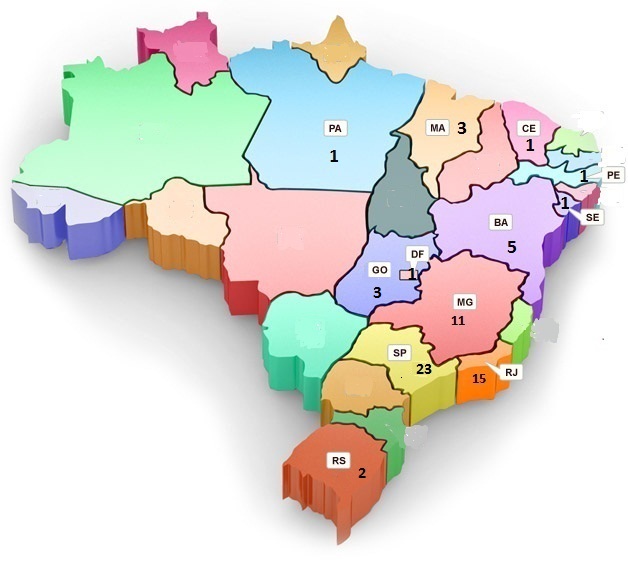 Referências
Dunning, Eric et all. O futebol no banco dos réus. Oieras: Celta, 1992.
MELONI, José Nino;  LARANJEIRA, Ronaldo. Custo social e de saúde do consumo do álcool. Rev. Bras. Psiquiatr. [online]. 2004, vol.26, suppl.1 [cited  2013-03-15], pp. 7-10. 
Laranjeira R, Hinkly D. Avaliação da densidade de pontos de vendas de álcool e sua relação com a violência. Rev Saúde Pública – USP 2002;36(4):455-61.  
Reis, H.H.B. Futebol e violência. Campinas: Autores Associados, 2006. Disponível em http://www.fef.unicamp.br/fef/posgraduacao/gruposdepesquisa/gef/publicacoes 

Reis, H. H. B. Lei Geral da Copa e o processo de criação da legislação sobre violência. Revista Movimento, v. 18, n. 1, p. 69-99, jan./mar. 2012.
ROMERA, L. A. Juventude, lazer e uso abusivo de álcool. 123 f. Tese
(doutorado) - Curso de Educação Física, Faculdade de Educação Física, Unicamp, Campinas, 2008.
Romera, Liana Abrão; Reis, H. H. B. Uso de álcool, futebol e torcedores jovens. Revista Motriz, v. 15, n. 3, p. 541-551, jul/set. 2009.